Итоги реализации федерального проекта «500+» и регионального проекта помощи ШНОР в 2022 году. Перспективы организации работы в региональном проекте ШНОР на 2023 год
Методист ИМЦ Кировского района Санкт-Петербурга Тушнова О.М.
Рисковый профиль
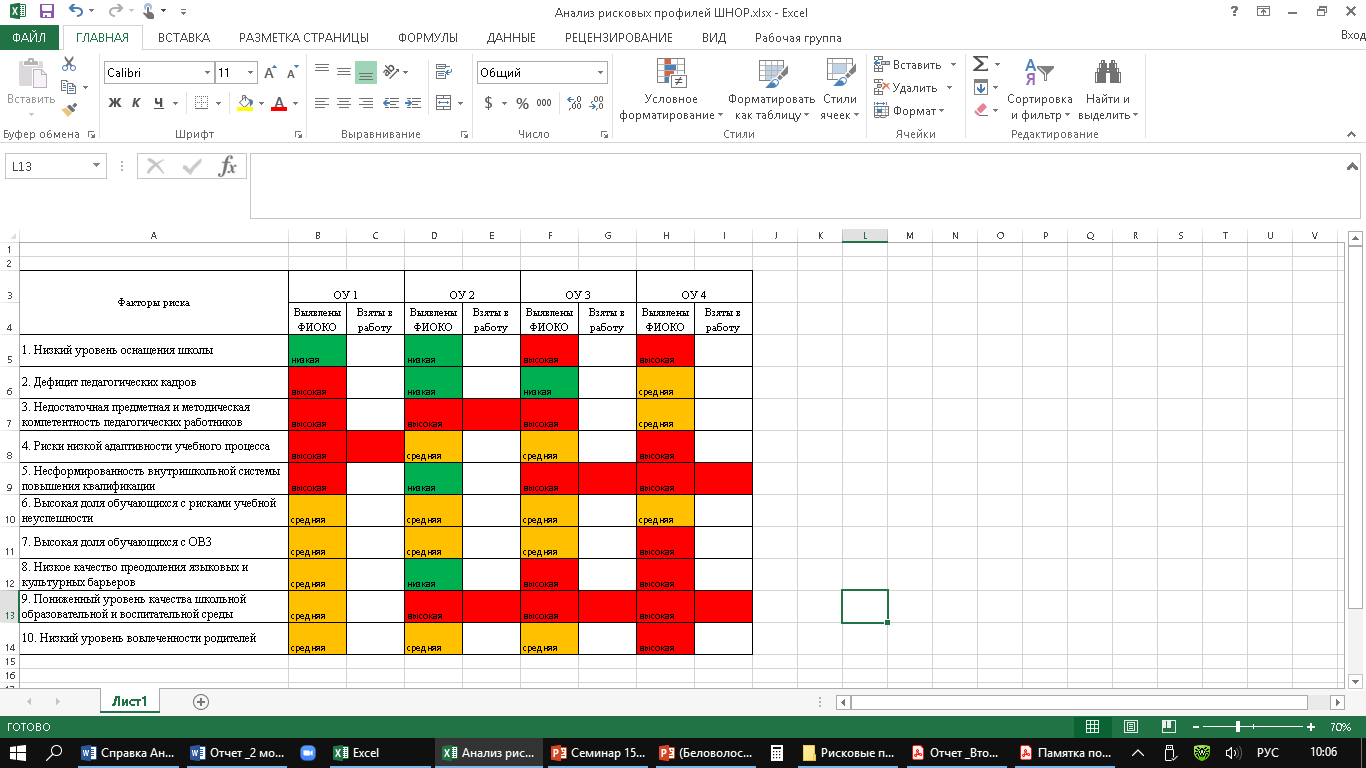 Критерии мониторинга по выявлению динамики образовательных результатов ШНОР Кировского района Санкт-Петербурга при переходе в эффективный режим функционирования в 2022 году
Неудовлетворительные результаты (повторное обучение)
Неудовлетворительные результаты ЕГЭ по русскому языку и математике
Неудовлетворительные результаты ОГЭ по русскому языку и математике
Результаты ГИА-11 русский язык
Результаты ГИА-11 математика (профильной)
Результаты ГИА-9 русский язык
Результаты ГИА-9 математика (профильной)
Результаты ВПР (результаты обучающихся 4-х классов 2021 года, и 5-х классов (по материалам 4 класса) 2022 года)
Итоговая таблица«Динамика результатов оценочных процедур ШНОР-2022 за 2-3 года»
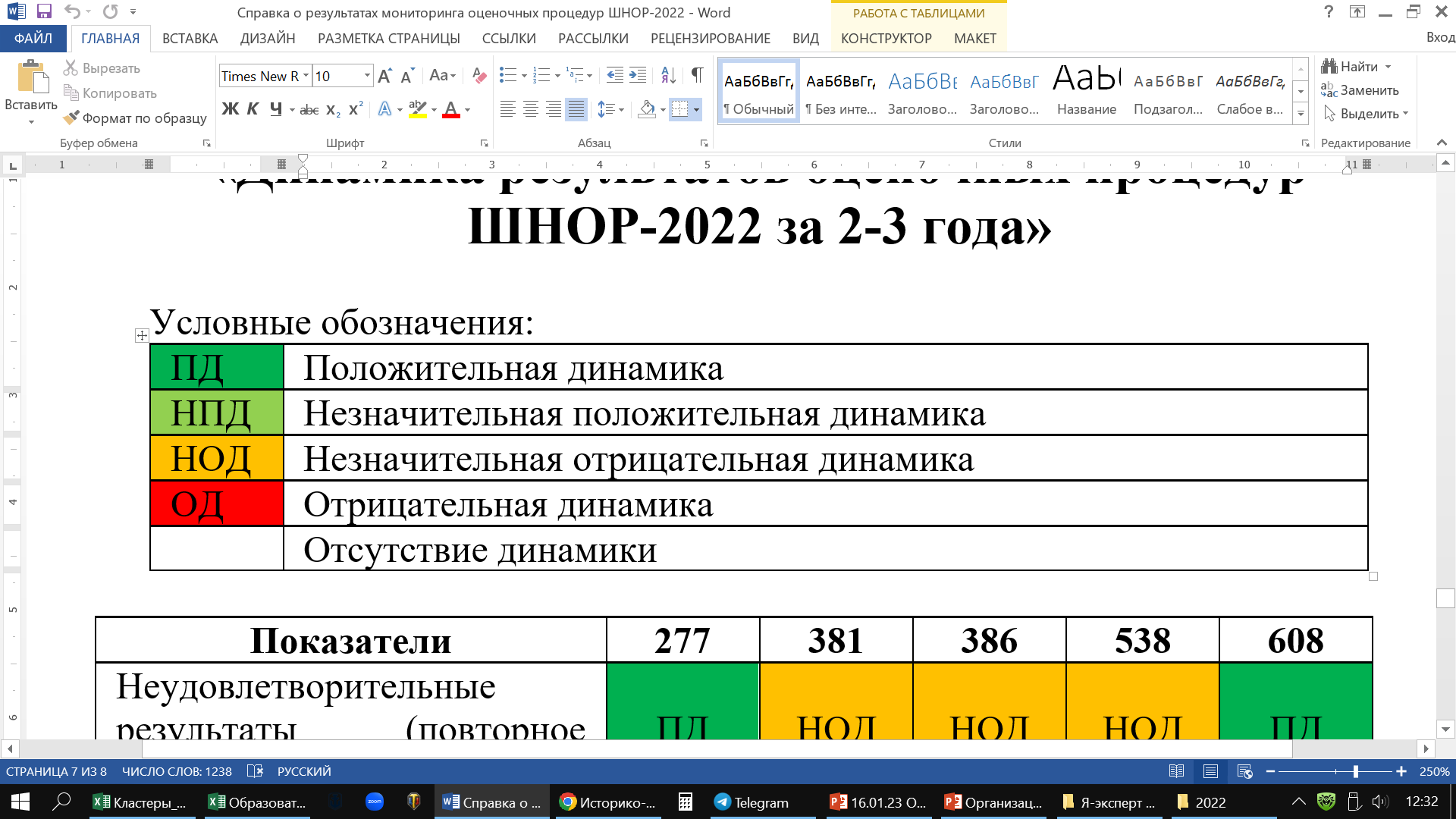 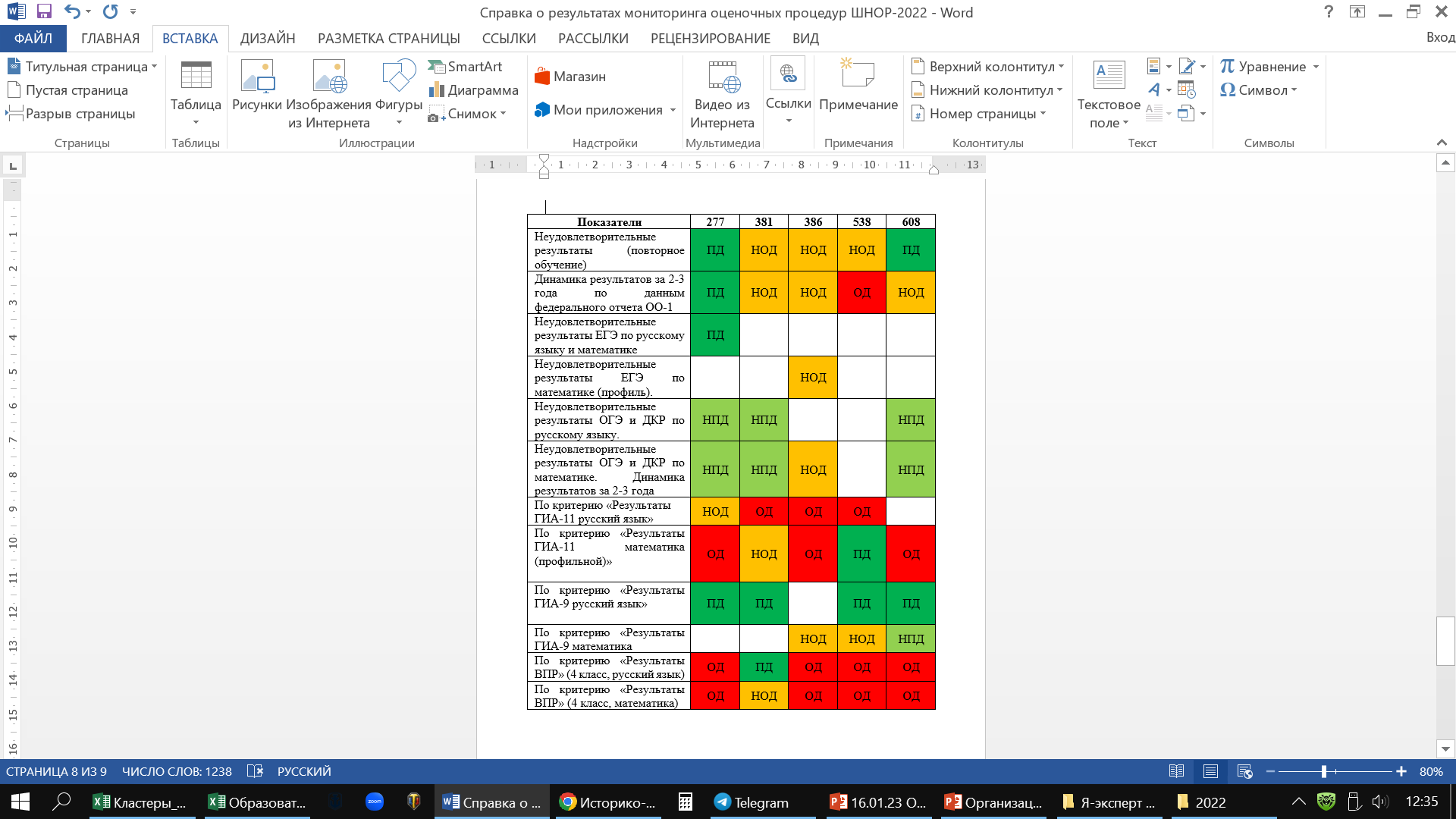 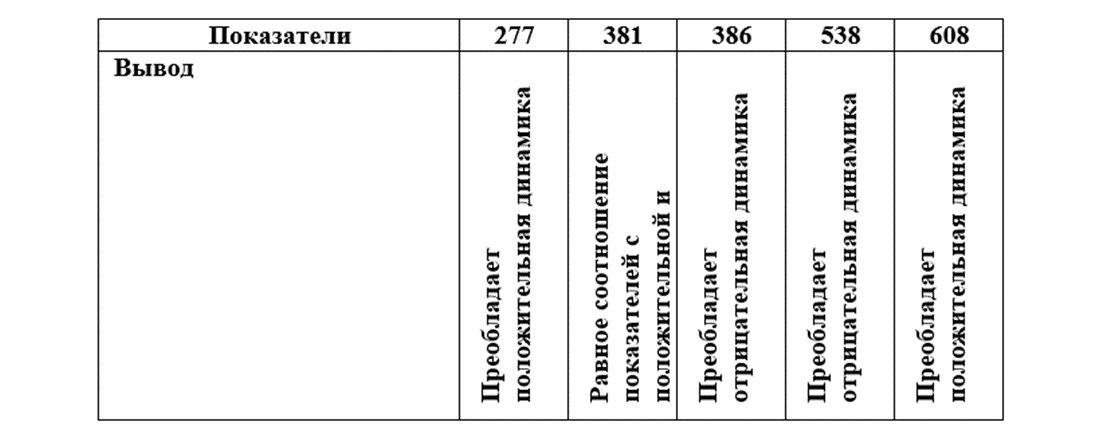 Итоговая таблица«Динамика результатов оценочных процедур ШНОР-2022 за 2-3 года»
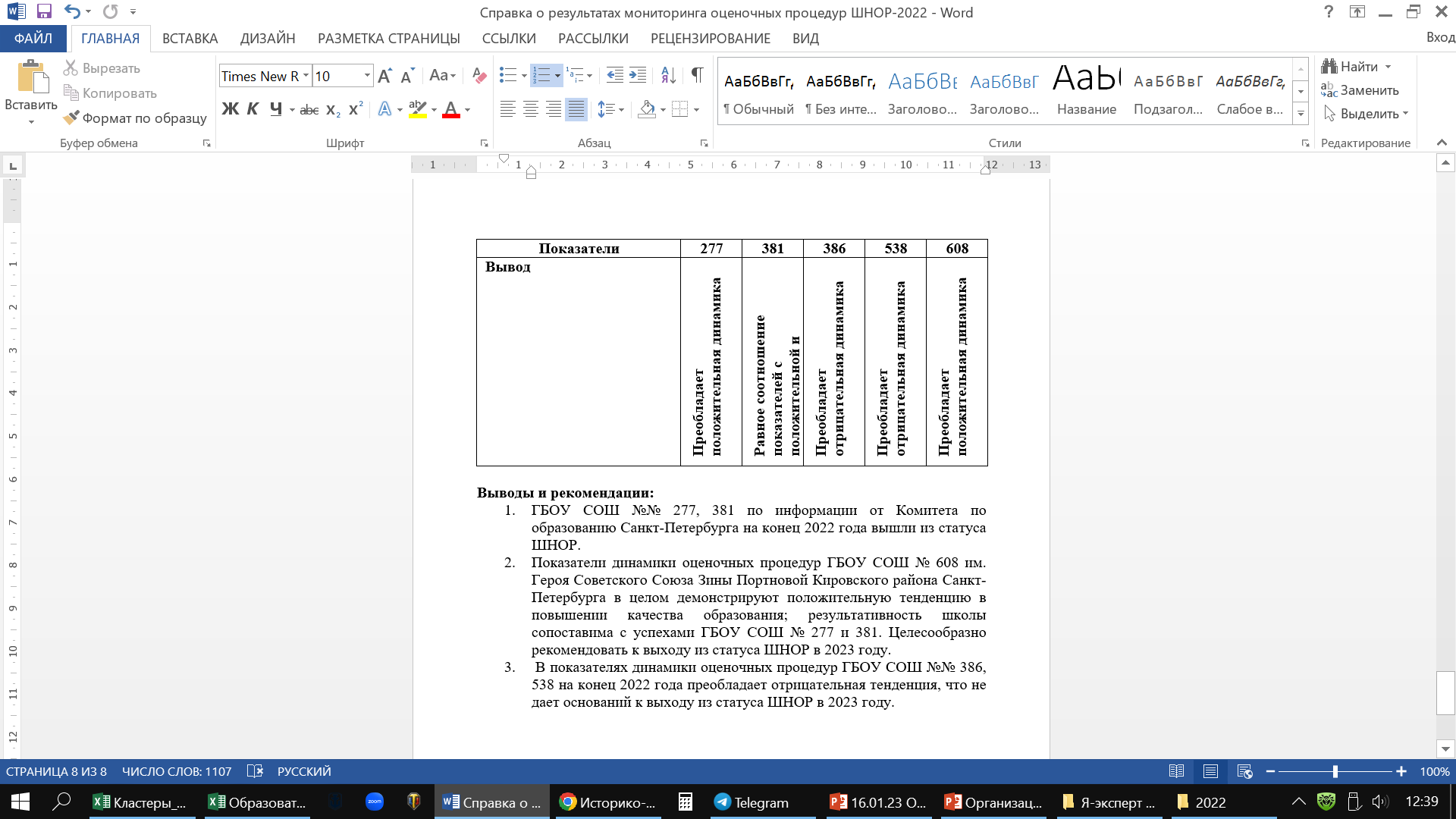 Статистика по присвоению статуса ШНОР
Нормативно-правовая основа
Распоряжение Комитета по образованию Правительства Санкт-Петербурга от 03.07.2019 № 1987-р «Об утверждении модели Санкт-Петербургской региональной системы оценки качества образования (далее — CП6 PCOKO), Положения о СПб PCOKO и критериев CП6 PCOKO»
2. Распоряжение Комитета по образованию Правительства Санкт-Петербурга от 26.05.2022 № 1028-р «Об утверждении Положения о системе работы с общеобразовательными организациями Санкт-Петербурга,  имеющими  низкие  образовательные  результаты  обучающихся (далее – ШНОР), и (или) общеобразовательными организациями Санкт-Петербурга, функционирующими в неблагоприятных социальных условиях (далее – ШНСУ), и общеобразовательными организациями Санкт-Петербурга, функционирующими в зоне риска снижения образовательных результатов (далее – ШФЗР)»
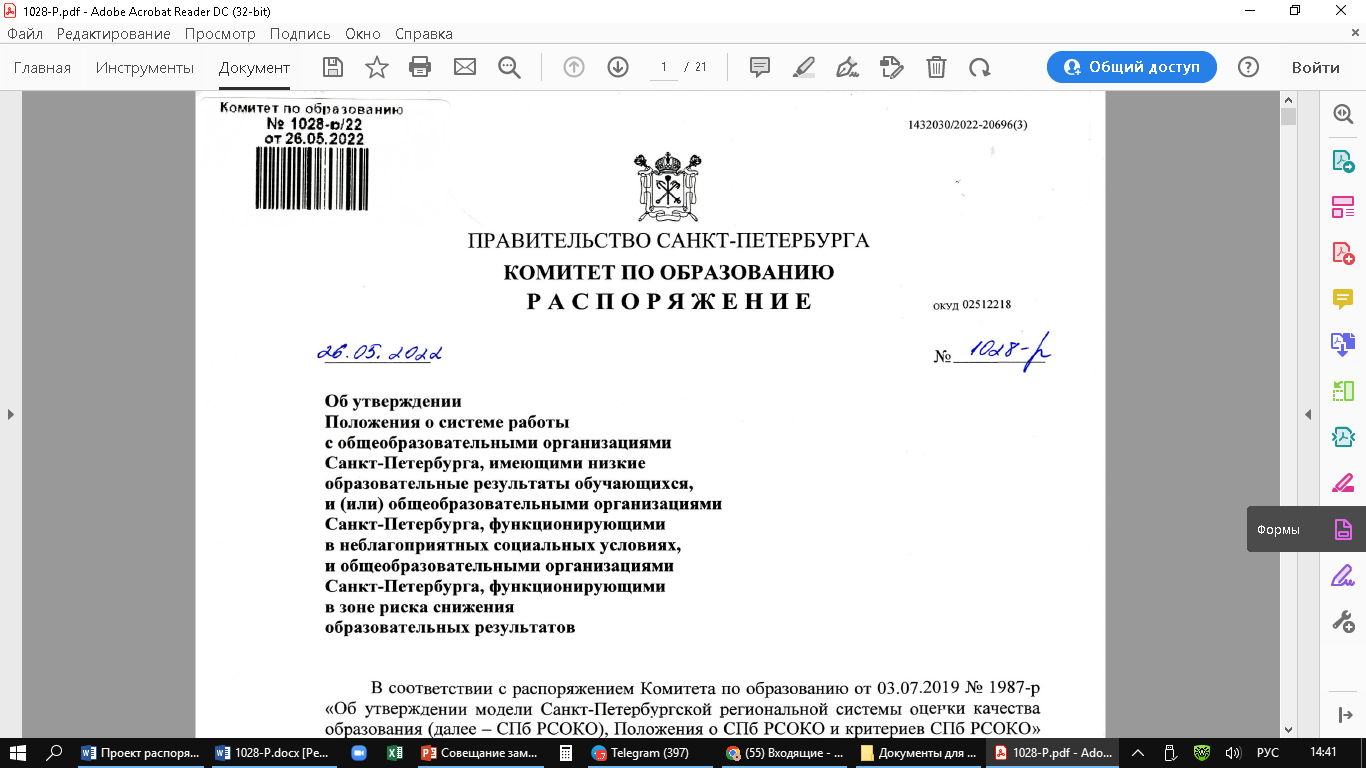 Статусы образовательных организаций, включенных в систему работы
Цели и задачи
Источники сбора информации
Выявление ШНОР и(или) ШНСУ, и ШФЗР
1 этап. Выявление ШНОР
* под «низкими результатами» понимаются результаты оценочной процедуры, при которых не менее 30% от общего числа участников оценочной процедуры получили отметку «2» (BПP) или не преодолели минимальный пoрoг, предусмотренный спецификацией соответствующей оценочной процедуры (ОГЭ, ЕГЭ).
В перечень ШНОР включаются те ОО СПб, которые удовлетворяют как минимум одному из следующих критериев:
общеобразовательные организации, в которых не менее чем по двум оценочным процедурам в предыдущем учебном году были зафиксированы низкие результаты;
общеобразовательные организации, в которых хотя бы по одной оценочной процедуре в каждом из двух предыдущих учебных годов 6ьши зафиксированы низкие результаты.
Источники сбора информации
1 этап. Выявление ШНОР
Анализ проводится по результатам следующих оценочных процедур: 
BПP по математике (5 класс), по математике (6 класс), по русскому языку (5 класс), по русскому языку (6 класс); 
ОГЭ по математике, по русскому языку;
ЕГЭ по математике (базовый уровень), по математике (профильный уровень), по русскому языку.
При анализе данных ОГЭ и ЕГЭ учитываются результаты участников, полученные до пересдач, при этом результаты выпускников прошлых лет не учитываются.
Источники сбора информации
2 этап. Выявление ШНСУ и ШФЗР
Основным источником является информация из подсистемы «Параграф» КАИС KPO. При работе с данными системы учитываются особенности контингента обучающихся, данные из социальных паспортов школ, данные самообследования.
3 этап. Идентификация ШНОР и (или) ШНСУ, и ШФЗР
Идентификация ОО СПб осуществляется путем сопоставления списков общеобразовательных организаций Санкт-Петербурга, выявленных на первом и втором этапах.
Перечень критериев и показателей
Принцип отбора критериев и показателей - возможность оценить следующие характеристики:
состояние качества образования в ОО СПб (для выявления ШНОР и (или) ШНСУ, и ШФЗР);
уровень учебной  неуспешности в ОО СПб;
динамика образовательных результатов в ШНОР и (или) ШНСУ, и ШФЗР;
уровень и характеристики рисков снижения результатов обучения, дефицит ресурсов;
качество работы по профилактике учебной неуспешности обучающихся;
динамика профессиональной компетентности педагогов ШНОР и (или) ШНСУ, и ШФЗР;
качество реализации системы мер поддержки с ШНОР и (или) ШНСУ, и ШФЗР, разработанной с учетом причин низких результатов обучения, существующих рисков и ресурсных дефицитов конкретных  ОО СПб ;
эффективность принимаемых управленческих решений.
Количественные и качественные характеристики устанавливаются Комитетом по образованию и могут изменяться в зависимости от целей и задач системы работы ШНОР и (или) ШНСУ, и ШФЗР.
Меры и мероприятия системы работы
1. Формирование в ШНОР и (или) ШНСУ, и ШФЗР управленческих команд (заместители директора, руководители методических объединений, члены коллегиальных органов ОО), которые отвечают за разработку программы развития образовательных организаций:
Формирование списка;
Создание ресурсов для оперативного взаимодействия и обмена информацией
2. Назначение кураторов/тьюторов (определение принципа);
3. Повышение уровня компетенции участников управленческих команд ОУ:
Направление на КПК
Организация стажировок для управленческих команд ШНОР и (или) ШНСУ, и ШФЗР по вопросам управления качеством образования в ОО СПб
4. Заключение и реализация соглашений по вопросам взаимодействия в целях повышения качества образования между ШНОР и (или) ШНСУ, и ШФЗР с ОО СПб, демонстрирующими высокие образовательные результаты:
Определение принципа подбора ОУ, демонстрирующими высокие образовательные результаты, для формирования наставнических пар (групп);
Отбор ОУ, демонстрирующими высокие образовательные результаты.
Меры и мероприятия системы работы
создание учебных лабораторий в ШНОР и (или) ШНСУ, и ШФЗР;
введение в штатное расписание ШНОР и (или) ШНСУ, и ШФЗР дополнительных ставок социального педагога, психолога, логопеда, дефектолога
разработка примерной программы	антирисковых мер профилактики учебной неуспешности;
проведение мероприятий для родителей (законных представителей) по вовлечению в профилактику учебной неуспешности;
разработка примерных технологических карт педагогической программы работы со слабоуспевающими и неуспевающими обучающимися;
разработка	и реализация	адресных	образовательных	программ	по	работе с обучающимися с трудностями в обучении на основе результатов оценочных процедур;
организация	тьюторской	поддержки	обучающихся	для ликвидации	учебных дефицитов.
Анализ организации и проведении оценки предметных и методических компетенций учителей в 2022 году
Участие педагогов ШНОР в оценке предметных и методических компетенций учителей в 2022 году
Обмен информацией может быть организован по следующим каналам
email: otushnova@yandex.ru
Чат в Telegram
Телефон: +7-921-756-62-96
Методист ИМЦ Кировского района 
Тушнова Ольга Михайловна